Технология проектного обучения
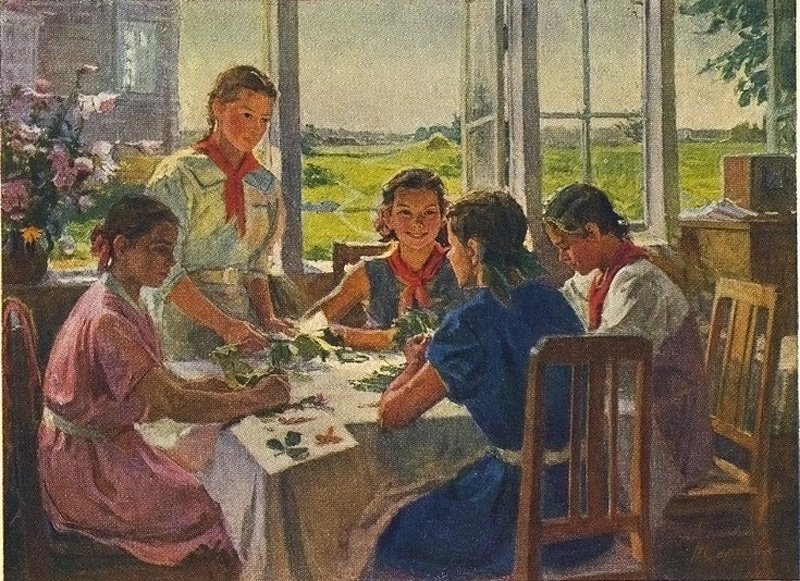 Проект – (от лат. «project» - «брошенный вперед») означает замысел в виде прообраза объектов. 
Технология проектного обучения – совокупность методов и приемов, направленных на самостоятельное планирование, организацию и контроль деятельности учащихся, результатом которой является продукт или явление.
Учебный проект – это специально организованный учителем и самостоятельно выполняемый учащимися комплекс действий, завершающихся созданием продукта.
Значение применения технологии проектного обучения
Развитие у учащихся способности:
•	самостоятельно решать поставленные задачи исследования;
•	предвидеть учебные проблемы, которые возникают на пути достижения цели проекта;
•	работать с информацией (вести поиск источников, анализ и обработку информации);
•	проводить исследовательскую работу, обмениваться полученными знаниями, опытом и навыками работы, деловому общению в группе;
•	применять приобретенные знания при решении учебных задач и в различных жизненных ситуациях.
Результаты выполненных проектов должны быть, что называется «осязаемыми», т.е., если теоретическая проблема, то конкретное ее решение, если практическая – конкретный результат, готовый к внедрению.
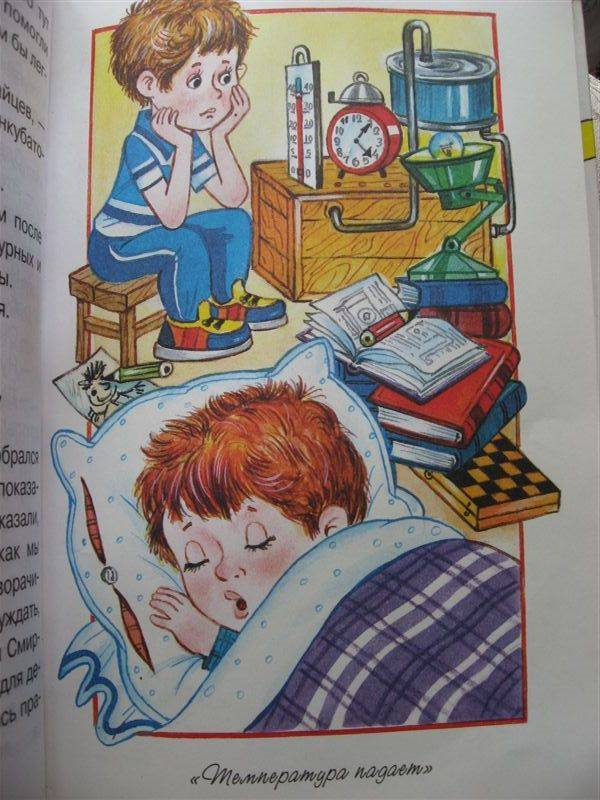 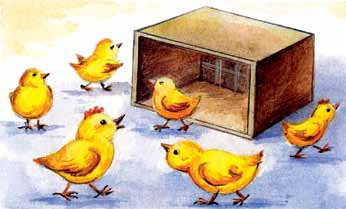 История возникновения и развития проектного обучения
Предпосылки его возникновения относят к началу ХХ века, когда многие педагоги осознали необходимость приближения системы образования к новым реалиям жизни - интенсивному развитию промышленности, науки, техники.
 Одновременно во многих школах различных стран начали реализовываться, накопленные к тому времени, прогрессивные образовательные идеи:
- о выработке полезных для жизни навыков (Зальцман Кристиан Готхильф – Германия);
-  об использовании личного опыта ребенка (Кэй Эллен - Швеция);
-  о самостоятельности в получении знаний (Александр Герцен – Россия, Альфред Бине - Франция);
- об исследовательской деятельности на уроках (Александр Герд - Россия,  Генри Армстронг, Джон Дьюи – США).
Создание Фариа де Васконселлосом в 1912 году среднего мужского учебного заведения (Бельгия), известного как «Новая школа». 
Урок по естественным дисциплинам в этой школе состоял из следующих этапов: наметка плана предстоящей работы (например, наблюдение каких-либо животных), сбор наблюдений (в библиотеке, лаборатории, поле), классификация и оценка наблюдений (коллективная работа, проводящаяся на следующий день), запись в рабочие тетради новых знаний.
Учащиеся старших классов раз в месяц в присутствии родителей и друзей зачитывали свои рефераты.
20-30-е годы ХХ века Уильямом Хордом Килпатриком в сельской школе был внедрен «метода проектов».
Его целью стало осуществление более тесной связи обучения с последующей жизнью в обществе, поэтому первостепенное внимание на уроках уделялось выбору деятельности, посредством которой приобретались знания основ наук, навыкам их практического применения через синтез материала различных курсов, с упором на самостоятельную работу учащихся.
Дальнейшее развитие «метод проектов» получил в тех школах Соединенных Штатов, где обучались дети фермеров - «метод домашних проектов» для совмещения обучения и работы на ферме.
Под термином «домашний проект» понимали практическую проблему или задачу, которую учащийся должен решить без посторонней помощи, применяя школьные знания. Выполнение проекта связывало учебную работу школьника с работой на ферме его родителей
 В странах Западной Европы «метод проектов» появился  в ряде экспериментальных школ, вслед за повсеместным распространением в учебных заведениях США.
Позже «метод проектов» потерял узкопрактическую направленность, был дополнен изучением элементов теоретических знаний
История проектного обучения в России
«Исследовательский метод» в начале ХХ века пропагандировали В.А. Герд, В.В. Половцов, Б.Е. Райков, И.И. Полянский и др.
 «Метод проектов» сначала был  реализован в «школах труда» (около 100 школ), а после успешного опыта, рекомендован к повсеместному применению в общеобразовательных школах для подготовки учащихся к трудовой деятельности и жизни в обществе. 
В советской дидактике в конце 20-х – начале 30-х годов «проект» относили к одной из форм организации учебного процесса, исходя из которой, строилась школьная образовательная система по программам ГУСа
Классификация учебных проектов
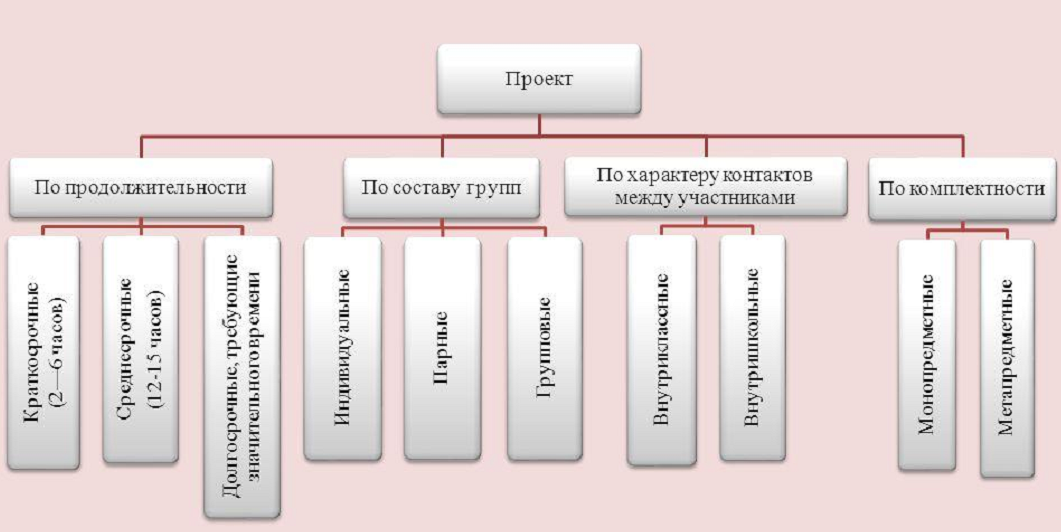 Классификация учебных проектов по деятельности учащихся
Примеры тем учебных проектов
ДНК: история и значение открытия.
«Почему имеют такое название?»: этимологический анализ цитологических понятий.
Изучение морфолого-анатомических особенностей тканей животного организма.
Сравнительная характеристика строения и жизнедеятельности клеток Изучение метаморфоза насекомых с полным и неполным превращением (в лабораторных условиях).
Изучение этапов постэмбрионального развития земноводных животных (в лабораторных условиях).
Составление генеалогического древа семьи и родословной человека.
Влияние различных факторов на возникновение наследственных заболеваний человека.
Биоэнергия: производство энергии из биомассы при помощи микроорганизмов.
Микробная переработка отходов и побочных продуктов сельского хозяйства и промышленности.
Биологический калейдоскоп
Эта вещь была выпущена впервые в 1978 году и используется по сей день во всех цивилизованных странах особенно детьми, космонавтами, больными и пожилыми людьми. Состоит в основном из полиакрилата натрия и целлюлозы. Однако, для экологов всего мира эта вещь стала причиной многих бед. 
Почему экологи «бьют тревогу»? Какие решения на сегодняшний день предприняты для предотвращения нежелательного эффекта?
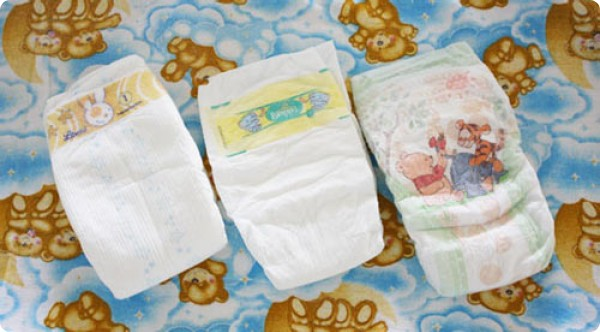 Посмотрите диаграмму и выберите верные утверждения.
А) Этот человек вегетарианец. 
Б) Этот рацион мог принадлежать консументу 2-го порядка. 
В) Этот человек часто употребляет овощи и фрукты
Г) Этот рацион мог принадлежать консументу 1-го порядка. 
Д) Основой его рациона являются грибы.
В чем сходство, или различие данных объектов? Ответ обоснуйте как можно большим количеством аргументов.
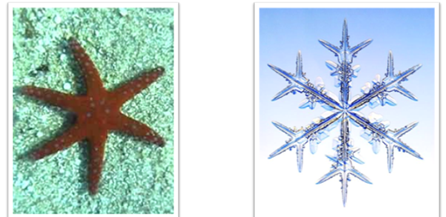 Требования, которые необходимо соблюдать при организации проектной деятельности учащихся
•наличие значимой в исследовательском, творческом плане задачи, требующей интеграции знаний;
•практическая, теоретическая и познавательная значимость предполагаемых результатов работы над проектом;
•использование разных видов и способов организации деятельности учащихся (индивидуальной, групповой, в парах);
•определение базовых знаний, необходимых для работы над проектом;
•разработка плана проекта и определение конечных целей проекта(структурирование содержательной части проекта с указанием поэтапно получаемых результатов);
•материальность результатов (отчет, продукт, презентация и др.).
Структура учебных проектов
1. Предварительный (подготовительный) этап
2. Основной
включает практическое осуществление и оформление проекта.
3. Заключительный (презентация и защита проекта)
Подготовительный этап
выбор темы
формулировка цели проекта
разработка  плана работы над проектом (определение основных компонентов проекта, назначение руководителя и формирование групп;  основные работы и виды деятельности, требуемые ресурсы и др.)
определение способов коммуникации и связи участников проекта между собой и с учителем биологии
поиск источников информации
Подготовка учителя к проведению проекта
- отбор наиболее интересных и практически значимых тем проектов
- проведение психологически оправданного подбора членов каждой группы (с учетом совместимости и взаимодополняемости) 
- разработка инструктивных материалов
- организация самостоятельной поисковой деятельности учащихся
 - регулирование отношений учеников в группе и групп между собой, поддержание в группах положительного эмоционального настроя
- консультирование учащихся в ходе выполнения проекта
- стимулирование самостоятельной деятельности каждого члена группы
Основной этап
организация работы групп (или по индивидуальным заданий)
выполнение работ по плану (инструктивной карточке)
Заключительный этап
Предполагает ознакомление учащихся класса с результатами работы групп с помощью презентации и защиты проекта
подготовка презентации (план, содержание,  длительность выступления, возможность использования демонстрационного материала
во время презентации и защиты проекта могут выступать как отдельные представители группы, так и все члены группы поочередно
оценка участников проекта (самооценка, взаимооценка, оценка учителя, рефлексия)
Примерные критерии оценки учебного проекта
-	активное участие всех членов группы в реализации  проекта
-	объем проработанного материала и качество анализа собранной информации
-	соответствие оформления результатов работы стандартным требованиям
-	качество сообщения о результатах проекта
-	убедительность ответов на вопросы по презентации
-	полнота выполнения самостоятельной работы
-	достижение поставленных целей.
Пример оценочного листа